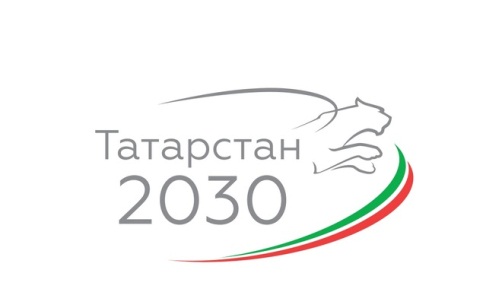 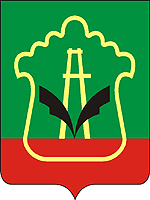 «СТРАТЕГИЯ СОЦИАЛЬНО-ЭКОНОМИЧЕСКОГО РАЗВИТИЯ АЛЬМЕТЬЕВСКОГО МУНИЦИПАЛЬНОГО РАЙОНА НА 2016 – 2021 ГОДЫ 
И ПЛАНОВЫЙ ПЕРИОД ДО 2030 ГОДА»
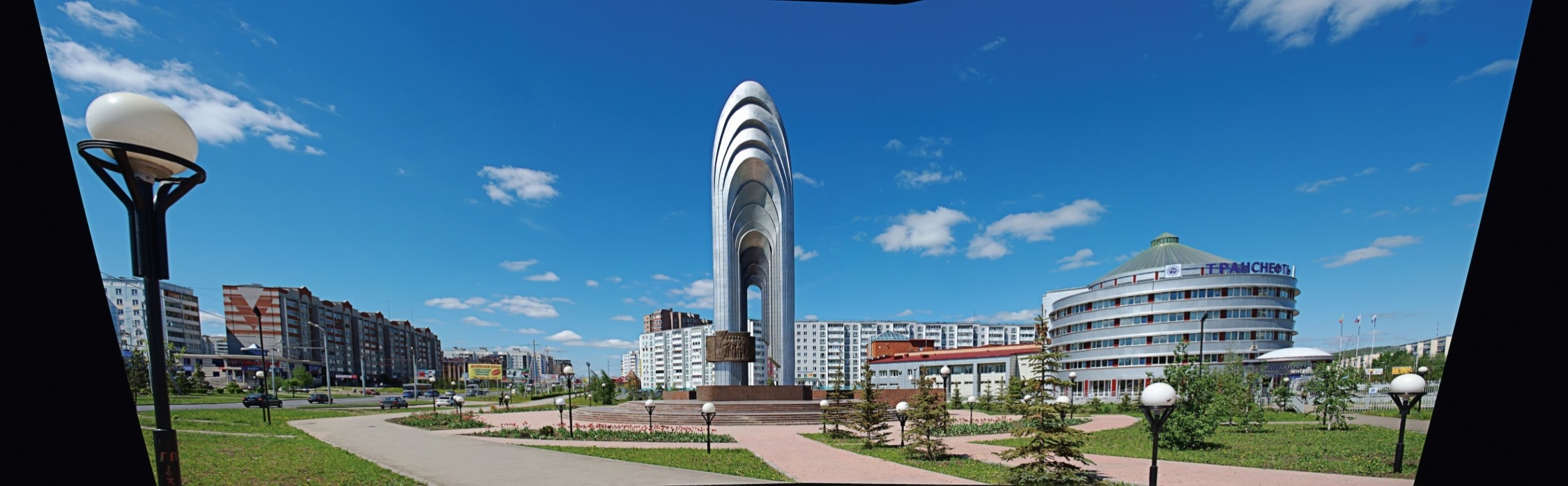 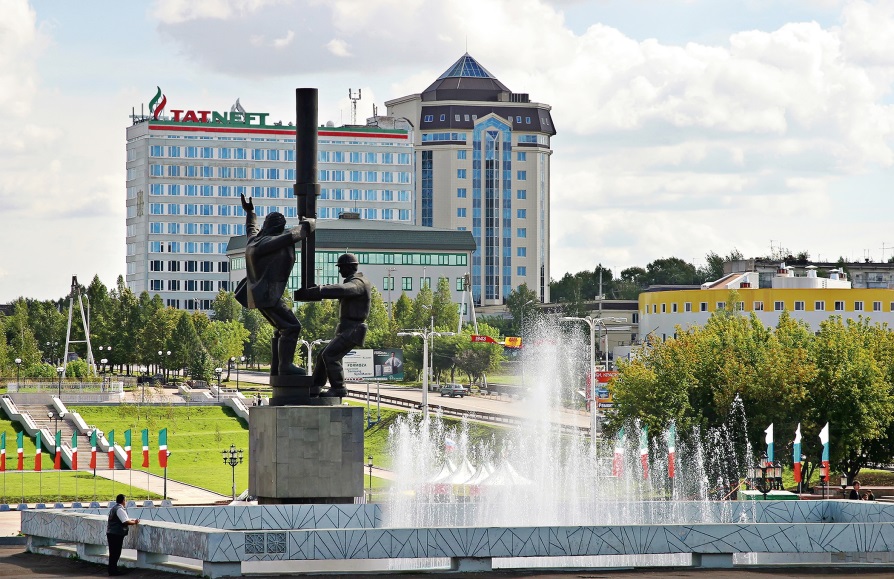 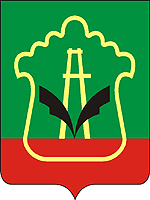 Альметьевский муниципальный район
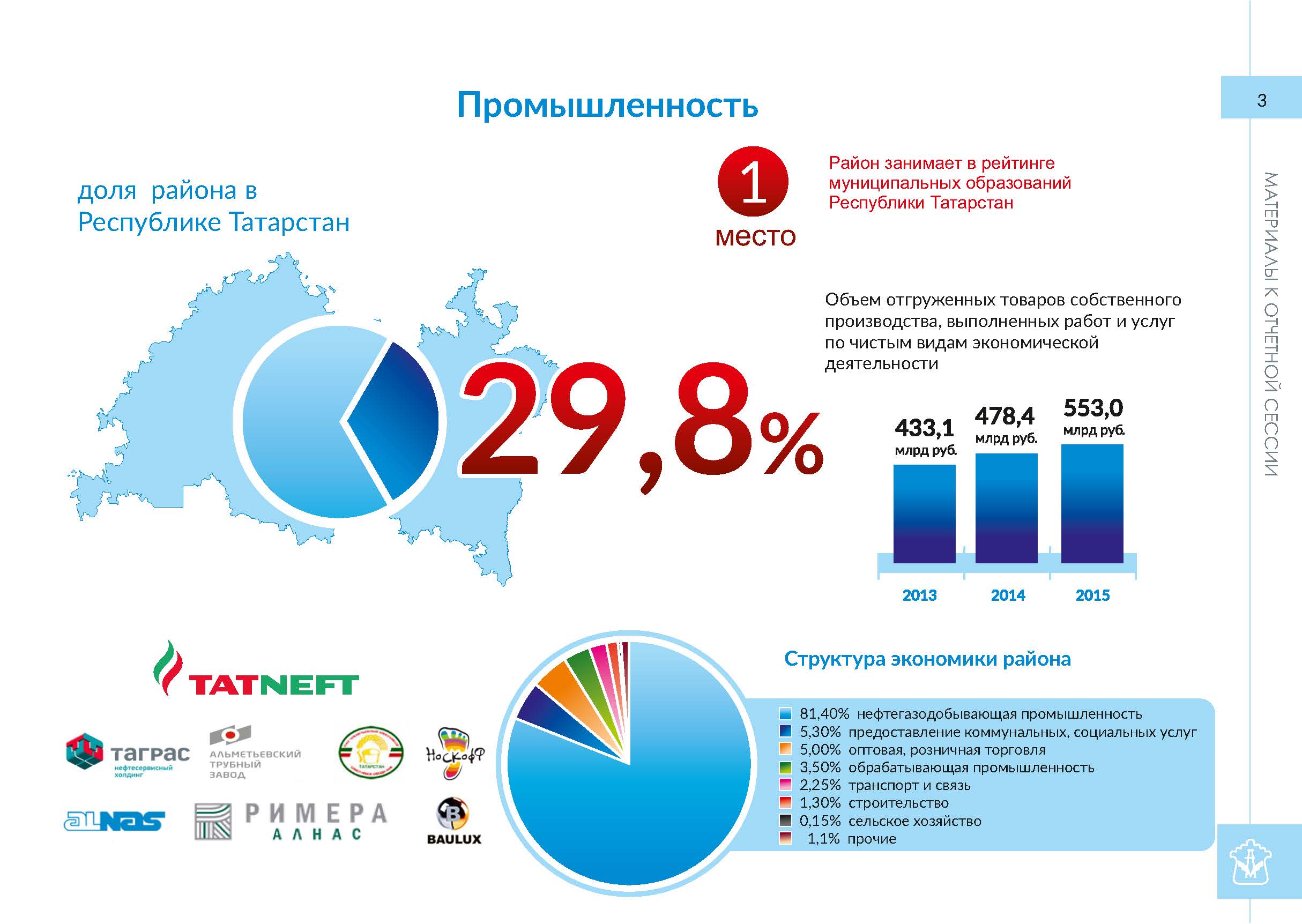 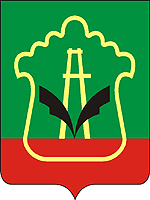 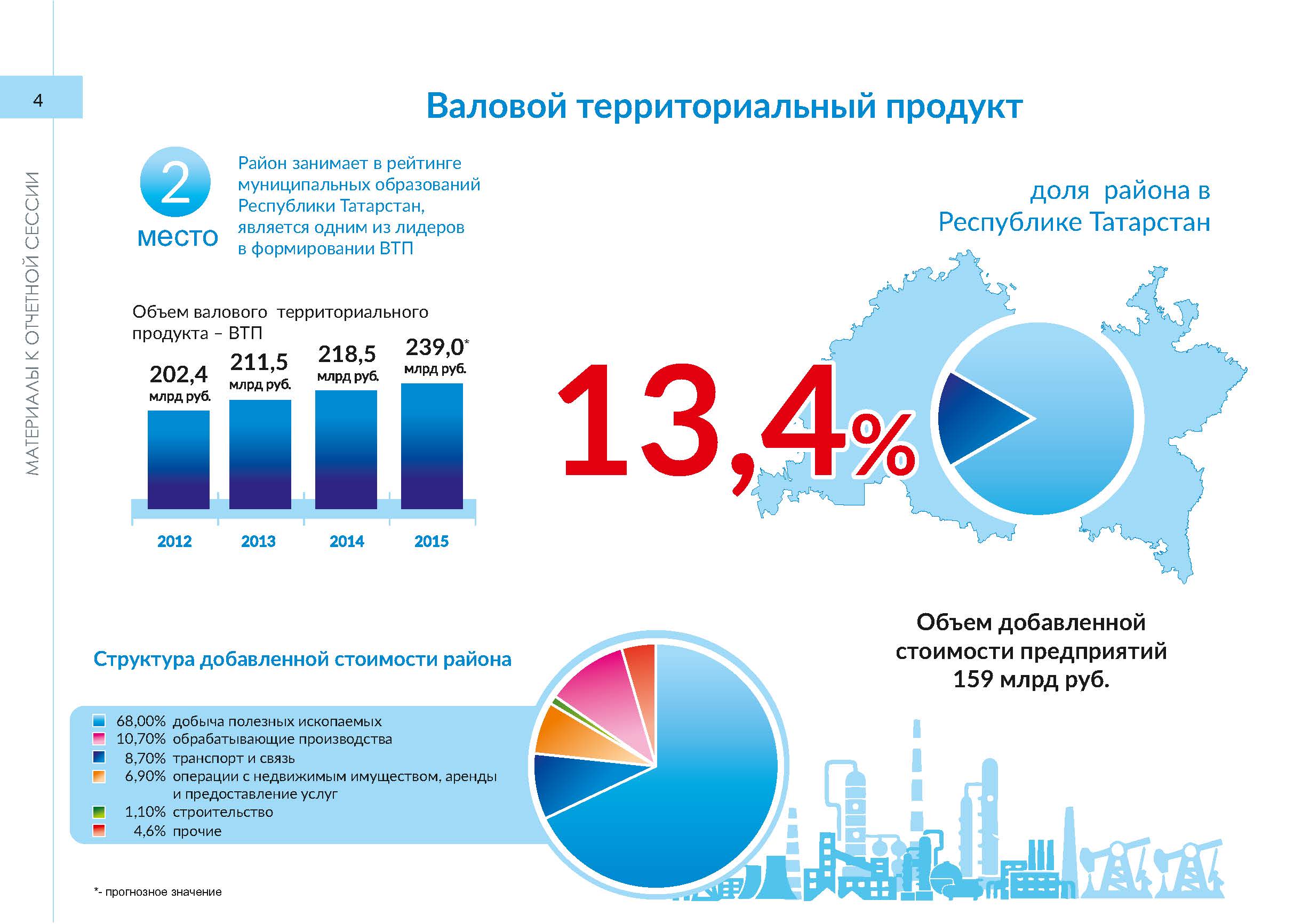 Альметьевский муниципальный район
253
7
209
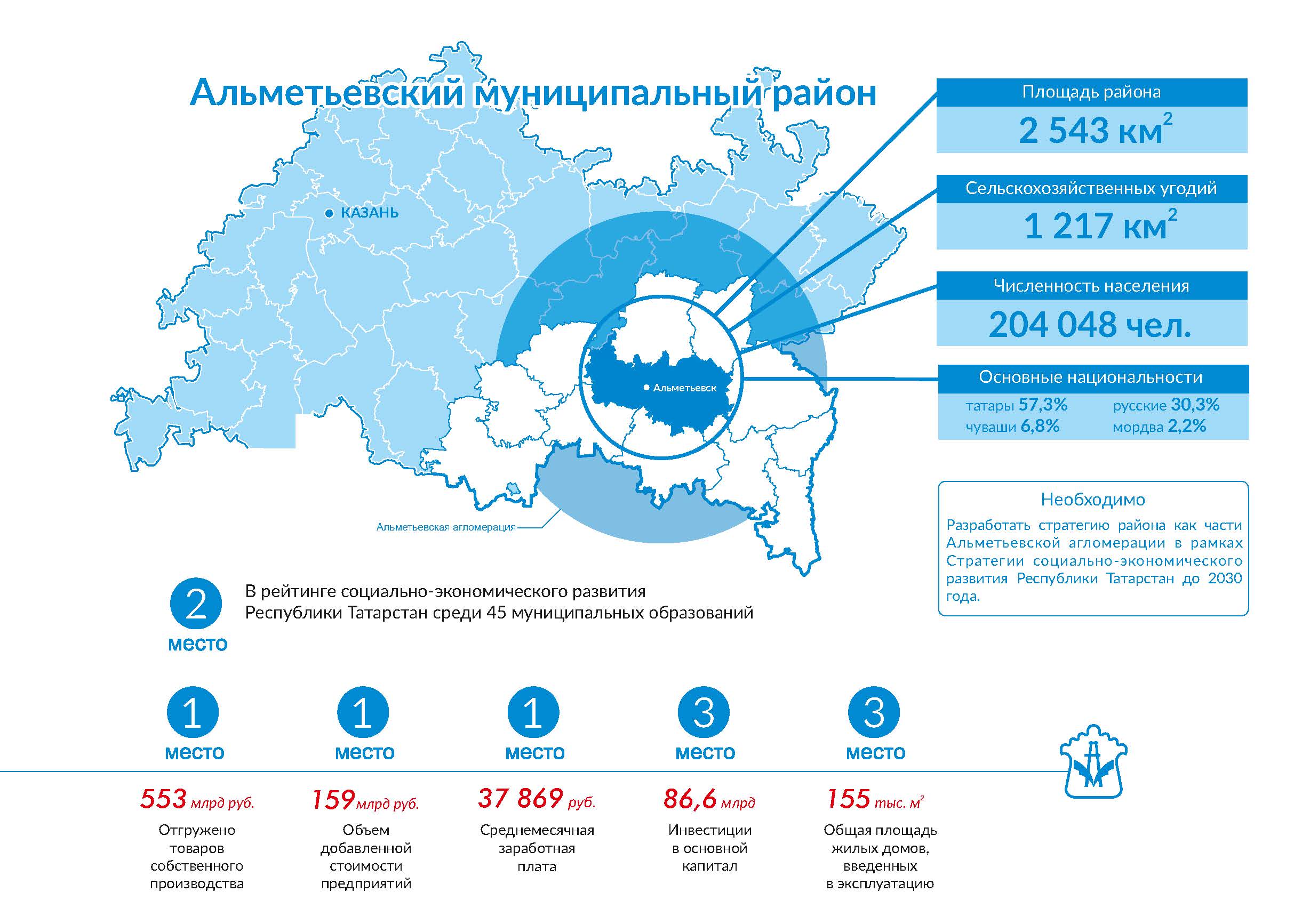 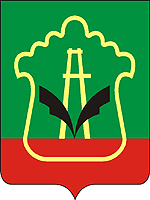 204 101 чел.
Общая протяженность дорожной сети
2050 км.
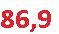 209
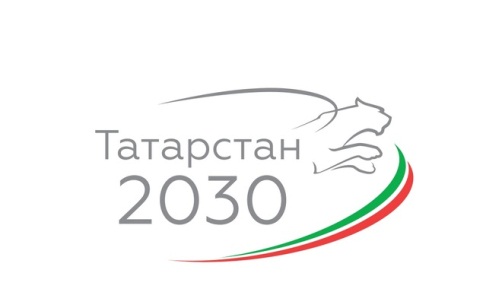 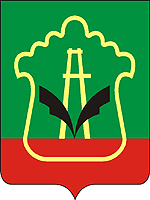 ЦЕЛЬ стратегического развития 
Альметьевского муниципального района до 2030года
«Альметьевский муниципальный район – территория, комфортная для жизни, ведения бизнеса и развития личности;
являющийся перспективным, авангардным, международным, индустриальным центром»

!»
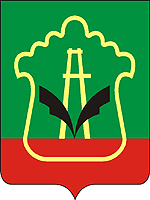 Альметьевский муниципальный район
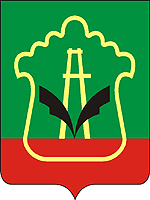 Альметьевский муниципальный район
SWOT - анализ КАЧЕСТВА ЖИЗНИ
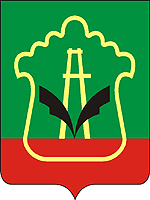 Альметьевский муниципальный район
SWOT - анализ КАЧЕСТВА ЖИЗНИ
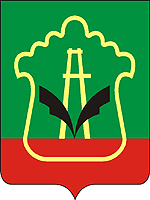 Альметьевский муниципальный район
ОБРАЗОВАНИЕ – 
приведение качества и содержания образовательного процесса в соответствии с объективными запросами социально-экономической среды
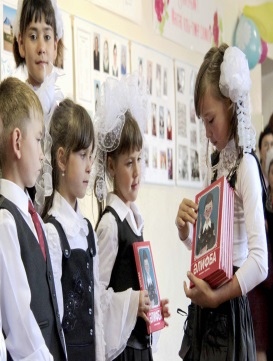 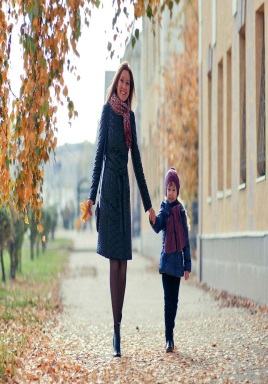 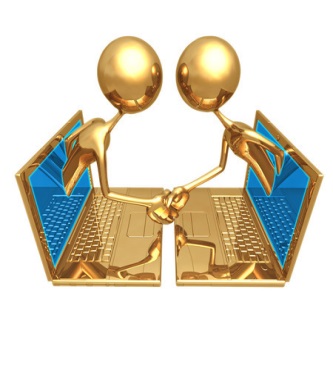 Объем финансирования -1 622 млн.руб.
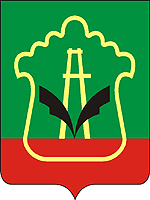 Альметьевский муниципальный район
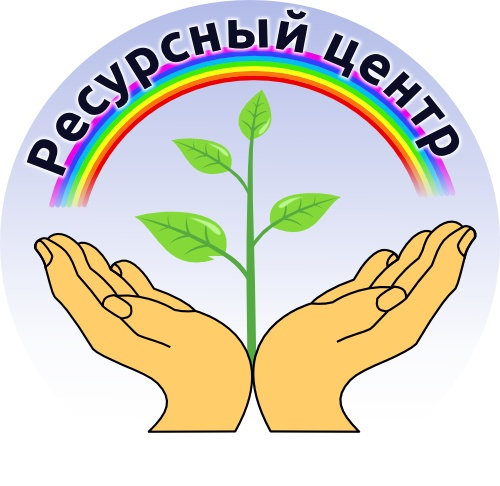 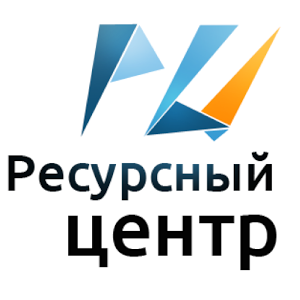 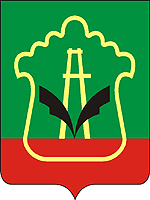 Альметьевский муниципальный район
ЗДРАВООХРАНЕНИЕ – 
УВЕЛИЧЕНИЕ ПРОДОЛЖИТЕЛЬНОСТИ ЖИЗНИ И АКТИВНОГО ДОЛГОЛЕТИЯ
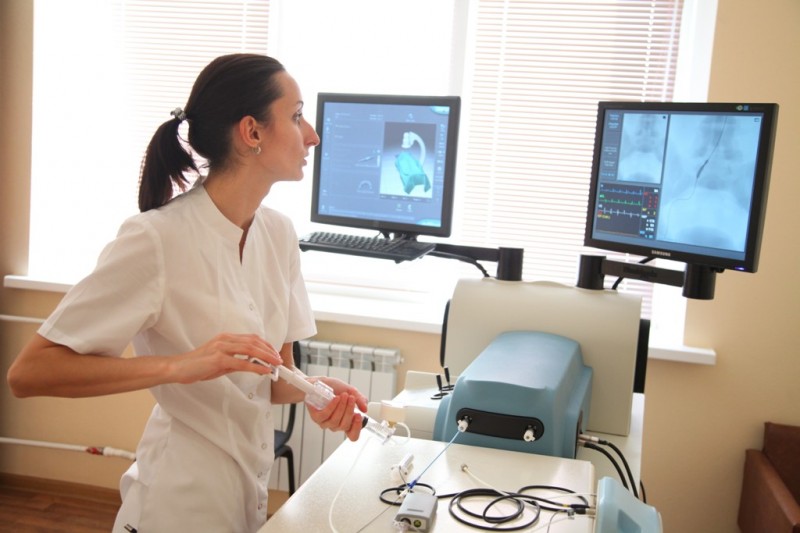 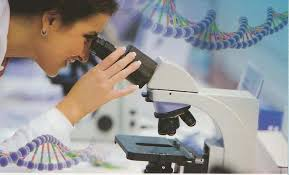 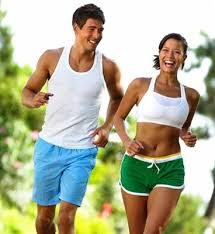 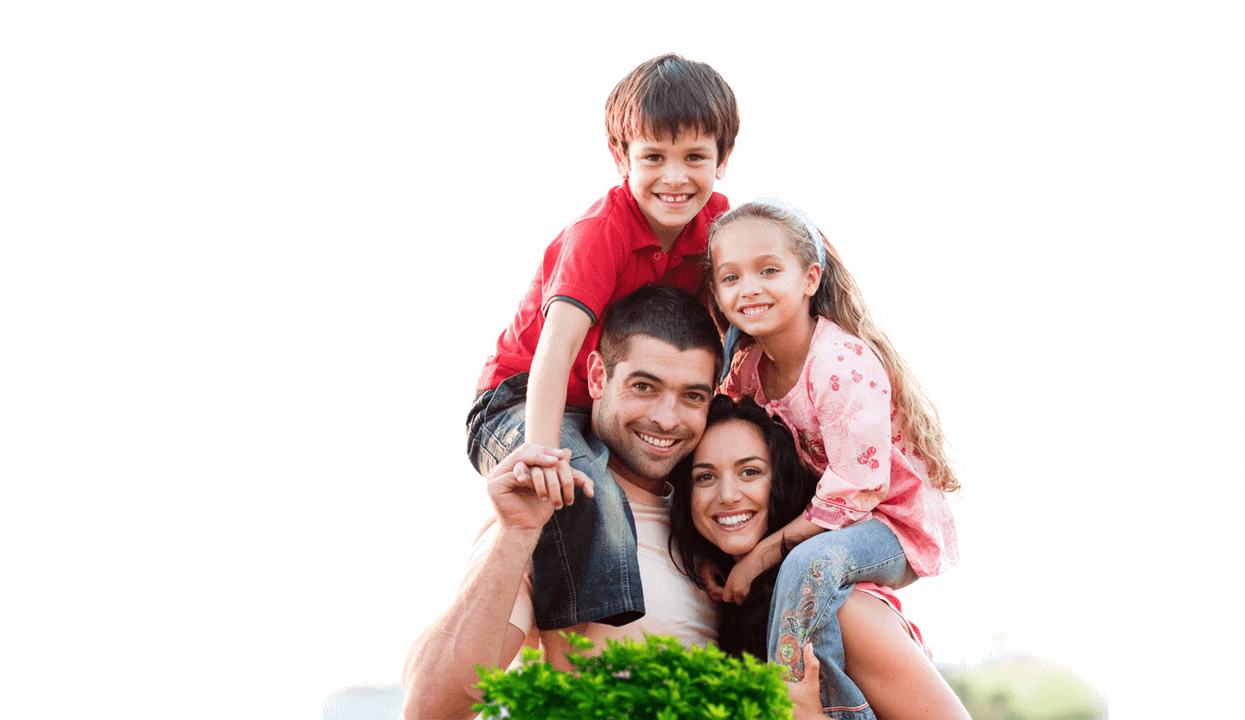 Объем финансирования -733,9 млн.руб.
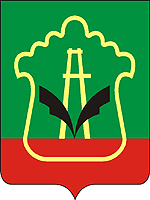 Альметьевский муниципальный район
КУЛЬТУРА – 
сохранение и развитие культурной инфраструктуры как одного из фактора притяжения и накопления человеческого капитала
Объем финансирования - 455 млн.руб.
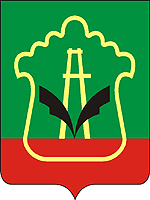 Альметьевский муниципальный район
СПОРТ – 
развитие профессиональных видов спорта
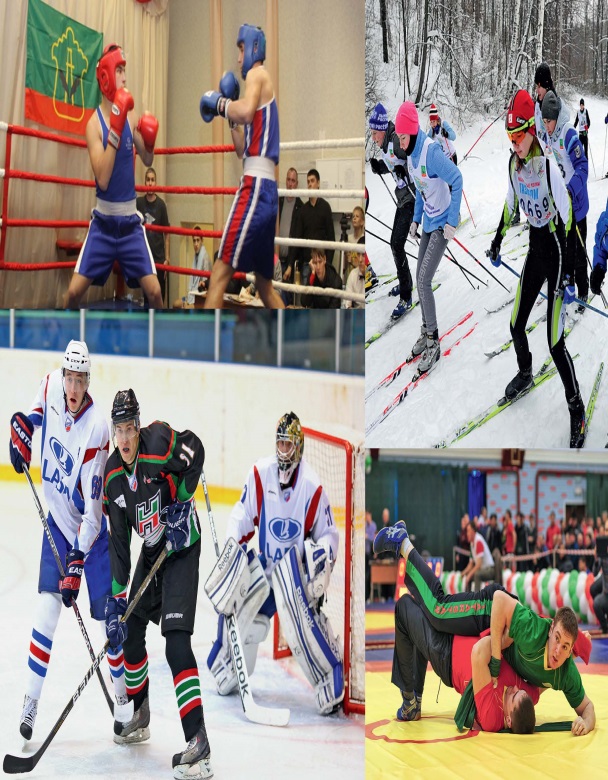 СПОРТ – 
повышение  продолжительности жизни путем 
максимального вовлечения населения 
в спортивные мероприятия
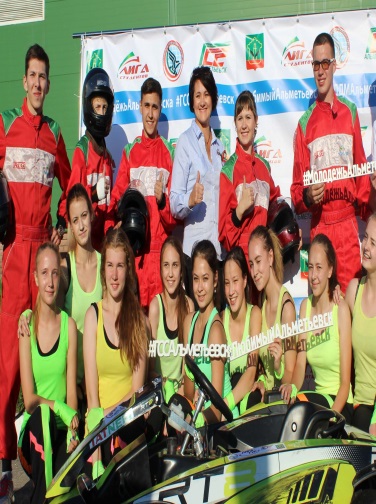 Объем финансирования – 535,7 млн.руб.
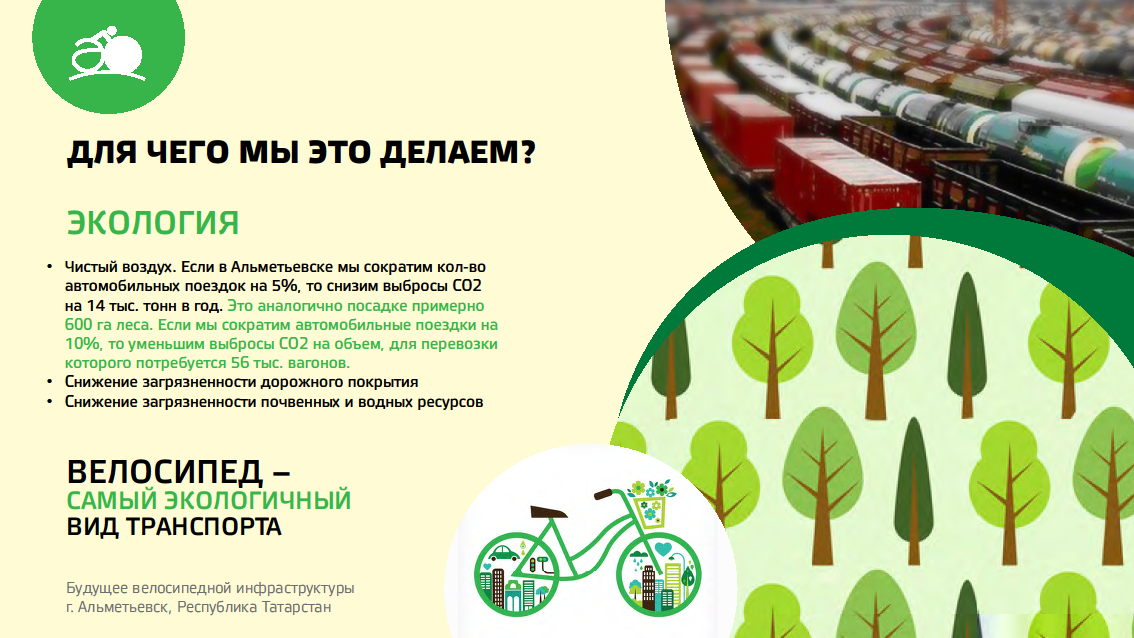 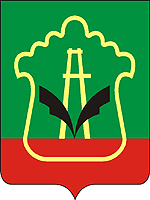 Развитие велосипедной 
инфраструктуры города
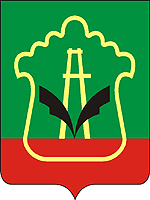 Альметьевский муниципальный район
Пространственное развитие -  последовательное  сбалансированное развитие  территорий района в условиях существенных ограничений, накладываемых инфраструктурой добычи и транспортировки нефти с соблюдением  интересов всех заинтересованных сторон
Объем финансирования –
13 570 млн.руб.
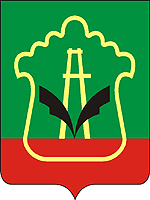 Автодорога «Шали-Бавлы»
Развитие международного транспортного коридора в Восточную Европу-Западный Китай (участок «Шали-Бавлы»).  Объем инвестиций - 80 млрд. руб.
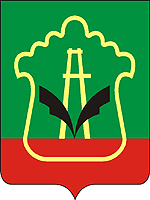 Альметьевский муниципальный район
SWOT-анализ ЭКОНОМИКИ РАЙОНА
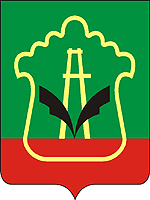 Альметьевский муниципальный район
SWOT-анализ ЭКОНОМИКИ РАЙОНА
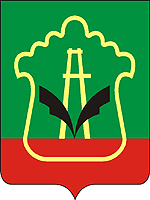 Альметьевский муниципальный район
ЭКОНОМИЧЕСКОЕ РАЗВИТИЕ 
      
ЦЕЛЬ: 
СБАЛАНСИРОВАННАЯ РАСТУЩАЯ ЭКОНОМИКА, ОБЕСПЕЧИВАЮЩАЯ  ВЫСОКИЙ УРОВЕНЬ И КАЧЕСТВО ЖИЗНИ, ВОЗМОЖНОСТЬ ПРОФЕССИОНАЛЬНОЙ САМОРЕАЛИЗАЦИИ НАСЕЛЕНИЯ

ЗАДАЧИ:
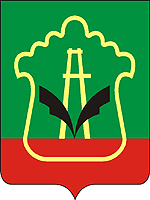 Альметьевский муниципальный район
Основные направления развития 
нефтегазодобывающей отрасли
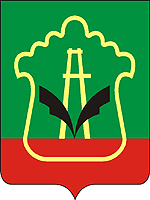 Альметьевский муниципальный район
Основные направления развития 
сельского хозяйства
Объем финансирования - 3 002 млн.руб.
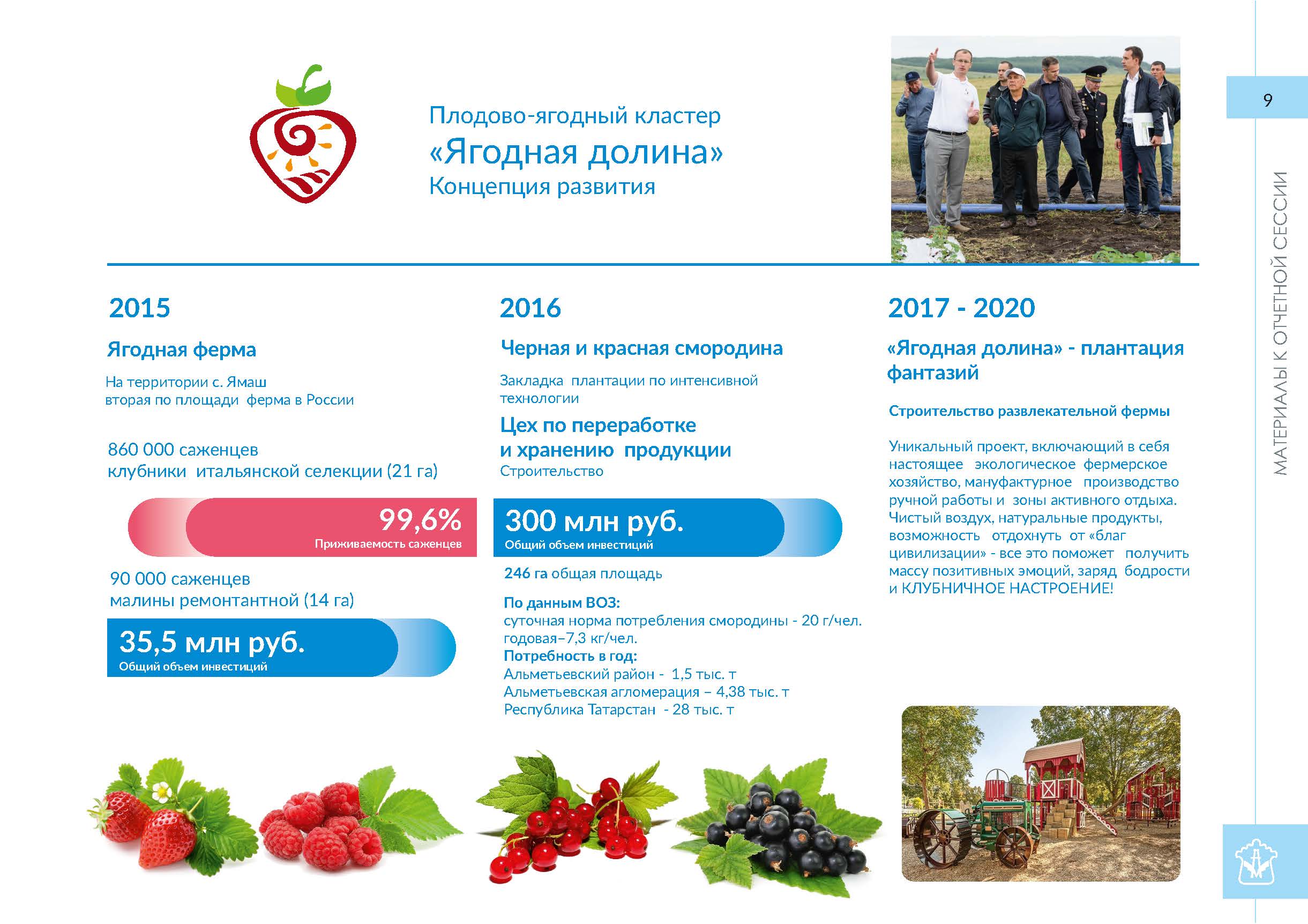 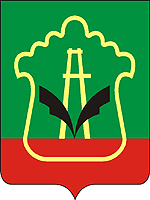 Альметьевский муниципальный район
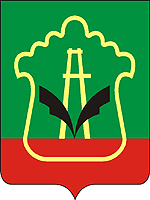 Альметьевский муниципальный район
Основные направления развития 
обрабатывающей промышленности
Объем финансирования -1 994,5 млн.руб.
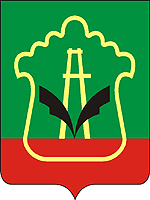 Альметьевский муниципальный район
Основные направления развития 
туристической отрасли
Объем финансирования - 1 951,3 млн.руб.
Медицинский туризм
На «площадке» МСЧ ОАО «ТАТНЕФТЬ»
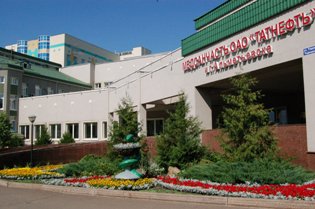 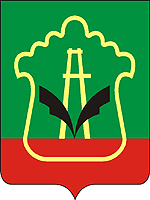 МЕДИЦИНСКИЙ МОДУЛЬ
РЕАБИЛИТАЦИОННЫЙ МОДУЛЬ
МОДУЛЬ СОПРОВОЖДЕНИЯ
АМБУЛАТОРНЫЙ
СТАЦИОНАРНЫЙ
1.Все виды офтальмологической диагностики и лечения.
2.Дистанционная ударно-волновая литотрипсия.
3.Трансуретральная резекция простаты.
4.Эндопротезирование суставов, артроскопия.
5.Сердечно-сосудистая хирургия (АКШ, клапаны, гибридные операции, интервенционная кардиология и аритмология и др.)
6.Эндоскопическая хирургия (ГПОД, ЖКБ и др.)
7.Малоинвазивные операции в Центре хирургии одного дня (ЛОР, гинекология, проктология и др.)
8.Гипербарическая оксигенация.
1. Встреча и сопровождение персоналом учреждения на всех этапах оказания МП.
2. Комфортные условия пребывания пациентов в маломестных палатах.
3. Индивидуальное лечебное питание.
4.Консультативная поддержка в постгоспитальном этапе с элементами телемедицины.
5.Предоставление гостиничных услуг с питанием сопровождающим и ухаживающим
1.Неврологическая реабилитация (после ОНМК, функциональные расстройства, вертеброневрология и др.)
2.Посттравматическая реабилитация (ЧМТ, повреждения опорно-двигательного аппарата и др.)
3.Сердечно-сосудистая реабилитация (после ОИМ, после операций на сердце и сосудах)
4.Реабилитация при урологических заболеваниях
5.Заболевания опорно-двигательного аппарата (контрактуры, артрозы)
6. Реабилитация при офтальмологических заболеваниях.
7.Реабилитация в постоперационный период.
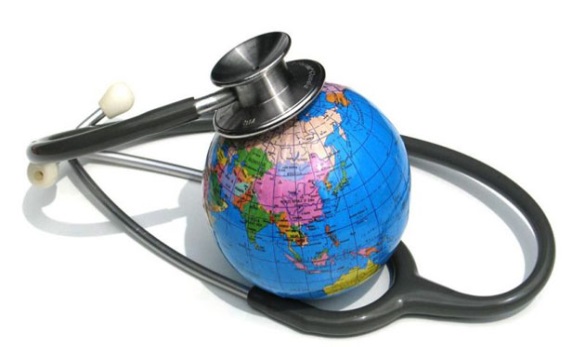 Для развития медицинского туризма необходимо совершенствование инфраструктуры:
Предоставление гостиничных услуг близлежащими санаториями
Создание информационного ресурса (сайт, СМИ)
 Строительство парковочных сооружений, стоянок автотранспорта с учетом требований доступной среды
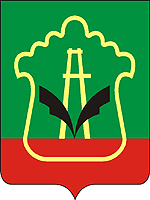 Альметьевский муниципальный район
Основные направления развития малого бизнеса и предпринимательства
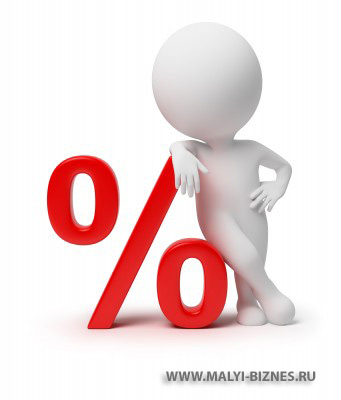 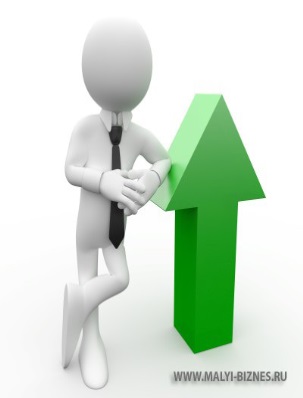 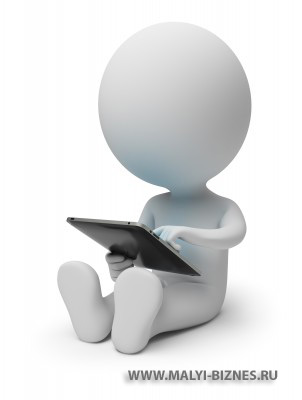 Объем финансирования  - 54,8 млн.руб.
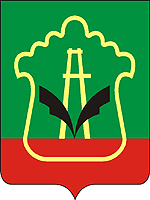 Альметьевский муниципальный район
Инвестиционная политика района
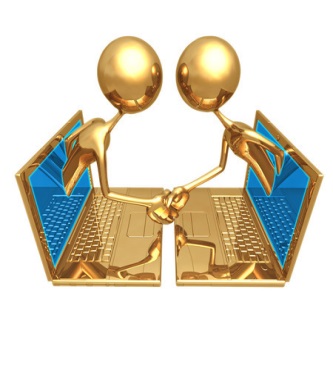 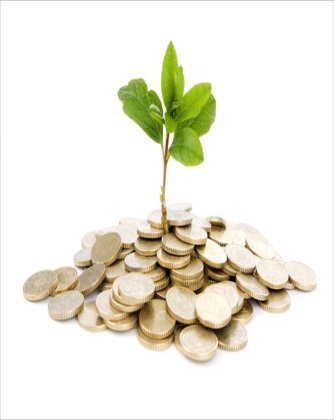 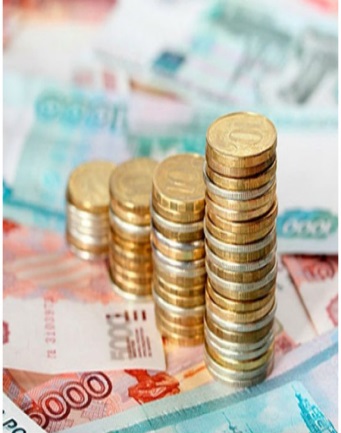 Объем финансирования -700 тыс.руб.
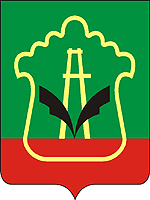 Альметьевский муниципальный район
Ожидаемые результаты
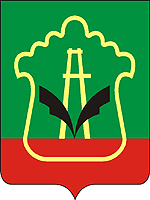 Альметьевский муниципальный район
Источники финансирования, млн. руб.
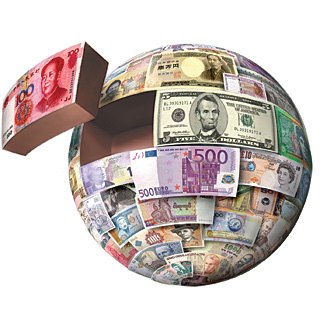 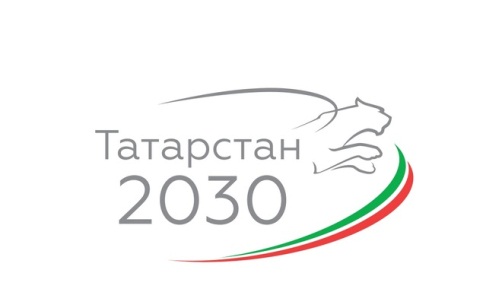 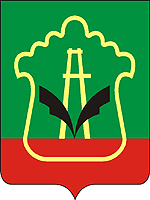 СПАСИБО ЗА ВНИМАНИЕ
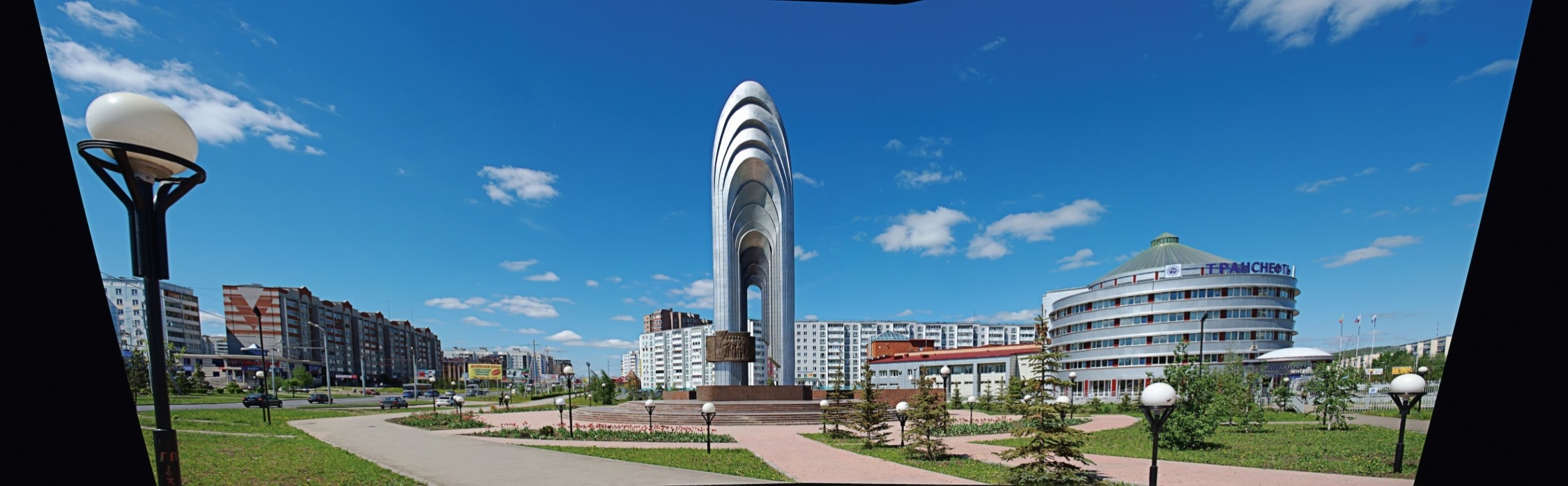 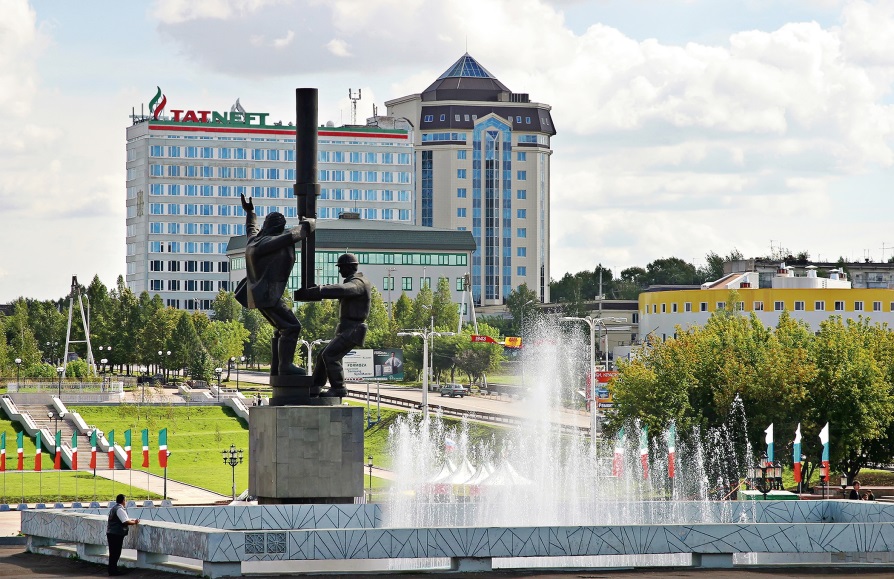